2,(3),…,k: From approximating the number of edges to approximating the number of k-cliques(with a sublinear number of queries)
Dana Ron, Tel Aviv University
Based on joint works with Talya Eden, Tel Aviv UniversityC. Seshadhri, UC Santa Cruz
The Setting
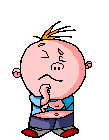 ?
Let G = (V,E) be a graph, |V|=n.
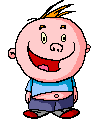 Given query access to G, would like to compute (approximately) some measure (G)
Possible queries:
Degree queries: What is the degree of vertex v (d(v))?
Neighbor queries: what is the i’th neighbor of v? 
Pair queries: Is there an edge between u and v?
Approximating the average degree (num of edges)
Denote m=|E|, davg= (1/n)d(v)=2m/n . Assume davg1 (can remove)
Observe: approximating average of general function with range {0,..,n-1} (degrees range) requires (n) queries, so must exploit non-generality of degrees
Can obtain (2+)-estimate of davg by performing O(n1/2/) degree queries [Feige]. 
Going below 2: (n) degree queries [Feige]. 
With degree and neighbor queries, can obtain (1)-estimate by performing Õ(n1/2 poly(1/)) queries [Goldreich,R].
Comment1: In both cases, can replace n1/2 with (n/davg)1/2 = n/m1/2
Comment2: In both cases, results are tight (in terms of dependence on n/davg).
Approximating average degree: [ERS1] alg
In [ERS1] studied more general problem of approximating moments of the degree distribution: (1/n)(d(v))s . Special case of s=1: davg .
High-level idea of alg and analysis.
Each edge e=(u,v) assigned to lower-degree endpoint. 
For vertex v, (v): number of edges assigned to v (so that (v)  d(v) and (v) = m ).
Simple but useful observation: (v) = O(m1/2).
d(v)=3
d(u)=7
>m1/2
m1/2
(can remove by geometric search).
Assume have const-factor estimate of m 
Alg samples r = ((n/m1/2)-2) vertices (u.i.r). 
Denote sample by R, and (R) = vR(v)
By Chernoff, 2(R)/r = (1)davg (w.h.c.p)
Max((v))/Exp((v)) = m1/2/(m/n) = n/m1/2
[Speaker Notes: O: emphasize bound of sqrt of m as opposed to n]
Approximating average degree: [ERS1] alg
Step I: Alg samples r = ((n/m1/2)-2) vertices (u.i.r). Denote sample by R, and (R) = vR (v)By Chernoff, (R) = (r/2)(1)davg (w.h.c.p)
R
Step II: Alg approximates (R).
Query d(v) for each v in R and compute d(R) = vRd(v).By Markov, w.h.c.p, d(R)=O(Exp[d(R)]) = O(rdavg)
Approximate (R) by approximating p(R)=(R)/d(R): fraction of (ordered) edges incident to R that are also assigned to vertices in R.
This is simply done by selecting uniform edges incident to R (select u in R with prob d(u)/d(R) and unif edge (u,v) incident to u) 
and check for each if assigned to R (d(u) < d(v)?)
By Chernoff, suffice to sample s=((p(R))-1-2) edges.
But (p(R))-1=d(R)/(R)
                          =O(1)
Approximating num of triangles and larger cliques
Num of edges is special case of moments of degree distribution, but in this talk continue with different direction.
Edges are cliques of size 2. What about k-cliques for k>2?
Let Ck=Ck(G) denote number of k-cliques in G  (C2=m)Want (1)-estimate of Ck.
For k=3 (triangles) [Gonen,R,Shavitt] observe that pair queries are necessary for sublinear query complexity.
[Eden,Levi,R,Seshadhri] give alg for triangles with query complexity                             O(n/C31/3 + min{m3/2/C3,m})poly(log(n),1/) and show that tight (up to poly(log(n),1/) )
In [ERS2] give alg for any k3 with query complexity              O(n/Ck1/k + min{mk/2/Ck,m})poly(log(n),1/) 
Bound is tight (up to poly(log(n),1/)) [ERS2],[Eden&Rosenbaum]
In rest of talk present high-level of general result
[Speaker Notes: O suggests to give simple bound from here and not only later and to have “more drama” about expression]
Counting (exactly/approximately) the number of triangles and larger cliques
Basic graph-theoretic algorithmic question that arises in various applications (e.g. Bioinformatics and Social networks).
Has been studied in the past:

Algorithms for exact counting of k-cliques:
O(n+mk/2) [Chiba&Nisizeki]O(nk/3+k(mod 3) )  [Nesetril&Poljak] (based on matrix multiplication)

Algorithms for approximate countingMany algorithms in a variety of models (including streaming) with main focus on triangles (e.g., [Schank&Wagber], [Tsourakakis], [Avron], [Kolointzakis,Miller,Peng,Tsourakakis], [Chu&Cheng], [Suri&Vassilvitskii], [Arifuzzamna,Khan,Marathe], [Seshadhri,Kolda,Pinar], [Tangwongsan,Pavan,Tirthapura]… )
All previous algorithms (exact/approximate) read the entire graph
Run time of our algorithm:
O*(n/Ck1/k + mk/2/Ck)
Approximating num of k-cliques ([ERS2] alg)
Assign (almost all) cliques to vertices:
Let ck(v) denote num of k-cliques that v belongs to.Say that vertex v is “sociable” if ck(v)> or d(v)>’ . 
Clique K={u1,…,uk} assigned to min-degree vertex in K that is not sociable (if such exists). 
Setting of thresholds  and ’ ensures that num of unassigned cliques is at most Ck.
=(kCk1-1/k/1/k) ’=(m/(Ck)1/k)
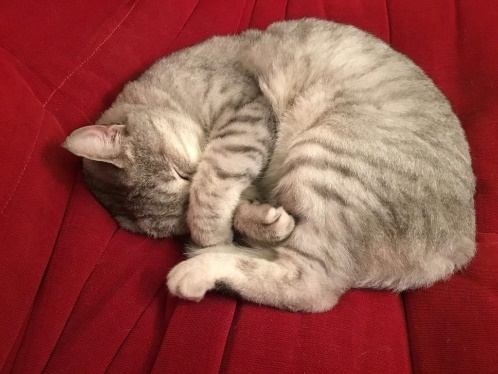 Assume have const-factor estimates of m and Ck.Assume const 
Step I of algorithm:
Alg samples r = (n/Ck1/k) vertices (u.i.r). 
Denote sample by R, Ak(R): k-cliques assigned to R
Can show that whp, |Ak(R)|/r = (1)Ck/n
O(n/Ck1/k + mk/2/Ck)
[Speaker Notes: O says to say that thresholds ensure that num of cliques assigned to v is not too large (need to recall why need degree bound)]
Approximating num of k-cliques ([ERS2] alg)
Step I: Sample r = (n/Ck1/k) vertices (u.i.r), denoted R.A(R) (=Ak(R)): set of k-cliques assigned to R.Can show that whp, |A(R)|= (r/n)(1)Ck
From this point on condition on |A(R)|  (r/n)Ck and |E(R)|  (r/n)2m .
O(n/Ck1/k + mk/2/Ck)
Step II: Alg approximates |A(R)|.
High-level idea: 
(1) Define sample space of “potential k-cliques incident to R”, which is not too large and can be sampled (uniformly) efficiently. 
(2) Sample from this space, and for each k-clique obtained, check whether assigned to R (belongs to A(R)).
Sample space will be of size s=|E(R)|mk/2-1 so that prob of hitting clique in A(R) is 
                      |A(R)|/s
 Ck/mk/2
[Speaker Notes: Oded suggests to say already here what are the “potential k cliques” (roughly?)]
Step II(1): Sampling potential k-cliques
Goal: Define sample space of “potential k-cliques incident to R” of size s=|E(R)|mk/2-1 that can be sampled uniformly efficiently.
Roughly speaking:  Select uniform edge in E(R) and “try to complete to k-clique”
Suppose that all vertices have degree  m1/2.
Consider k-tuples: (u,v,i1,…,ik-2) where (u,v)E(R), ij[m1/2]. 
Number of such tuples: |E(R)|(m1/2)k-2 =|E(R)|mk/2-1
Can easily sample tuples uniformly and checkif correspond to cliques (each k-clique incident to R corresponds to (k-1)! such tuples).
v
R
i1
u
i2
Allows us to sample k-cliques incident to uR s.t. d(u)  m1/2 
or u has some neighbor v, d(v)  m1/2 
What about k-cliques incident to uR s.t. all vertices in clique have degree > m1/2 ?
Step II(1): Sampling potential k-cliques
Goal: Define sample space of “potential k-cliques incident to R” of size s=|E(R)|mk/2-1 that can be sampled uniformly efficiently.Showed how to sample k-cliques incident to R s.t. some vertex in clique has deg  m1/2.
Remains: how to sample k-cliques incident to R in which all vertices in clique have degree > m1/2 (high degree vertices).
Two observations: (1) num of vertices with degree > m1/2 is O(m1/2);
(2) Can sample such vertices  uniformly “through their neighbors”. 
That is, select (additional) sample T of size t  n/m1/2. 
W.h.p, for each high degree vertex z, num of neighbors in T proportional to d(z) 
Select uniform edge (y,z) in E(T) where yT.
If d(z)> m1/2, keep z with prob m1/2/d(z)
T
v
R
u
z
Can be used to define sample space of size s=|E(R)|mk/2-1
y
T
z kept w.p. 1/m1/2
[Speaker Notes: O suggests not to talk at all about high degree vertices or/and say the need to define a different sample space (of same size)]
Step II(2): Is clique assigned to R
Step I: Sample r = (n/Ck1/k) vertices (u.i.r), denoted R.Step II: Alg approximates |A(R)| (num of k-cliques assigned to R)
(1) Define sample space of “potential k-cliques incident to R”, which is not too large and can be sampled (uniformly) efficiently). 
(2) Sample from this space, and for each k-clique obtained, check that assigned to R (belongs to A(R)).
Recall: clique assigned to lowest degree vertex that is not sociable (i.e., ck(v) or d(v)’ )
Given sampled clique (u,v,w1,…,wk-2) for uR check for each vertex in clique if sociable. 
Roughly speaking, this is done by running clique-approx alg on subgraph induced by vertex and its neighbors.
Recap of Algorithm
Step I: Sample r = (n/Ck1/k) vertices (u.i.r), denoted R.
Step II: Repeat (mk/2/Ck) times: 
  (1) Sample (potential) k-clique uniformly.
  (2) If got a clique, check whether in A(R).
Step III: Output estimate based on fraction of sampled (potential) k-cliques that belong to A(R)
Summary
Present algorithm computing estimate  s.t. with high constant probability                          (1-)Ck    (1+)Ck
Expected query complexity O(n/Ck1/k + min{mk/2/Ck,m})poly(log(n),1/)
Matching lower bound (up to polylog(n) factors and for constant )
Main ideas:
Assign (almost) every k-clique to unique vertex. Number of unassigned cliques is small, and each vertex is not assigned too many cliques.
Select random sample, R of size n/Ck1/k. Ensures that num of cliques assigned to R, |A(R)|, is close to expected value. 
Approximate |A(R)|. Done by sampling mk/2/Ck (potential) k-cliques and checking that assigned to R. Two sampling procedures: low-deg vertices and high-deg vertices.
Follow-up work I
In newer work [ERS3] we consider approximating num of k-cliques  in graphs with bounded arboricity.
Arboricty is a measure of “everywhere density” of graph: If have arboricity , then average degree O() in every subgraph.
Roughly speaking, replace m1/2 in complexity with .
Recall, in general had (up to poly(log(n),1/) ):
                     O(n/Ck1/k + mk/2/Ck)
For arboricity  get
                    O(n/Ck1/k + mk-2/Ck)
(only first step in algorithm similar, afterwards diverge).
Matching lower bound (up to polylog(n) factors and for constant )
Follow-up work II
[Assadi, Kapralov, and Khanna] study a model that allows to sample uniform edges (previously studied by [Aliakbarpour, Biswas, Gouleakis, Peebles, Rubinfeld, and Yodpinyanee] for star graphs/moments).
For any subgraph H, approximate NH  by performing O*(m(H)/NH) queries where (H) is fractional edge cover (e.g., if H is k-clique, then (H) = k/2).
Thanks
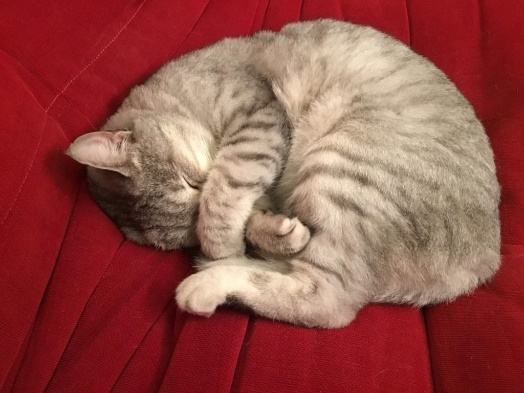 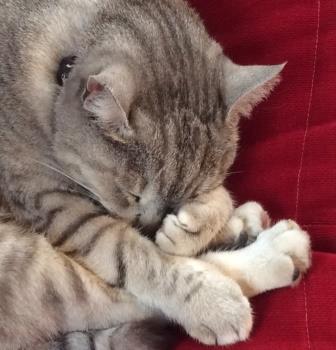 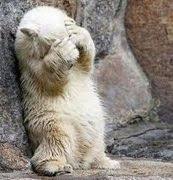 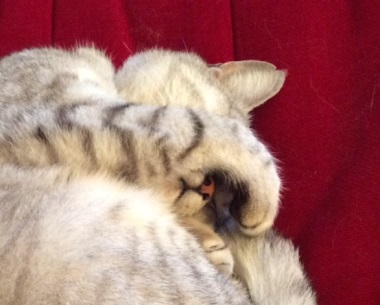 Lower bound idea(s)
Recal: (n/t1/3 + min{m3/2/t,m}) 
LB of (n/t1/3) is a simple “hitting” lower bound: With fewer than n/t1/3 queries cannot distinguish between:
An empty graph - no triangles, 
A graph containing a clique of over t1/3 vertices, and n-t1/3 independent set – (t) triangles.
Lower bound idea(s) continued
LB of (m3/2/t ) (for tm1/2)Basic structure: Complete bipartite graph with both sides of size m1/2 (remaining vertices, independent set). No triangles.
Consider adding edges btwn vertices on lhs of bipartite graph. Each edge gives m1/2 triangles. 
(For example: t=(m), add (random) perfect matching.)
Small difficulty: degrees of lhs vertices “give it away”. Take care by removing bipartite edges and adding matching edges on rhs.
Intuition for LB: Let k be number of added edges so that k=t/m1/2.Probability of “hitting” added edge (or removed edge) is k/m=t/m3/2.